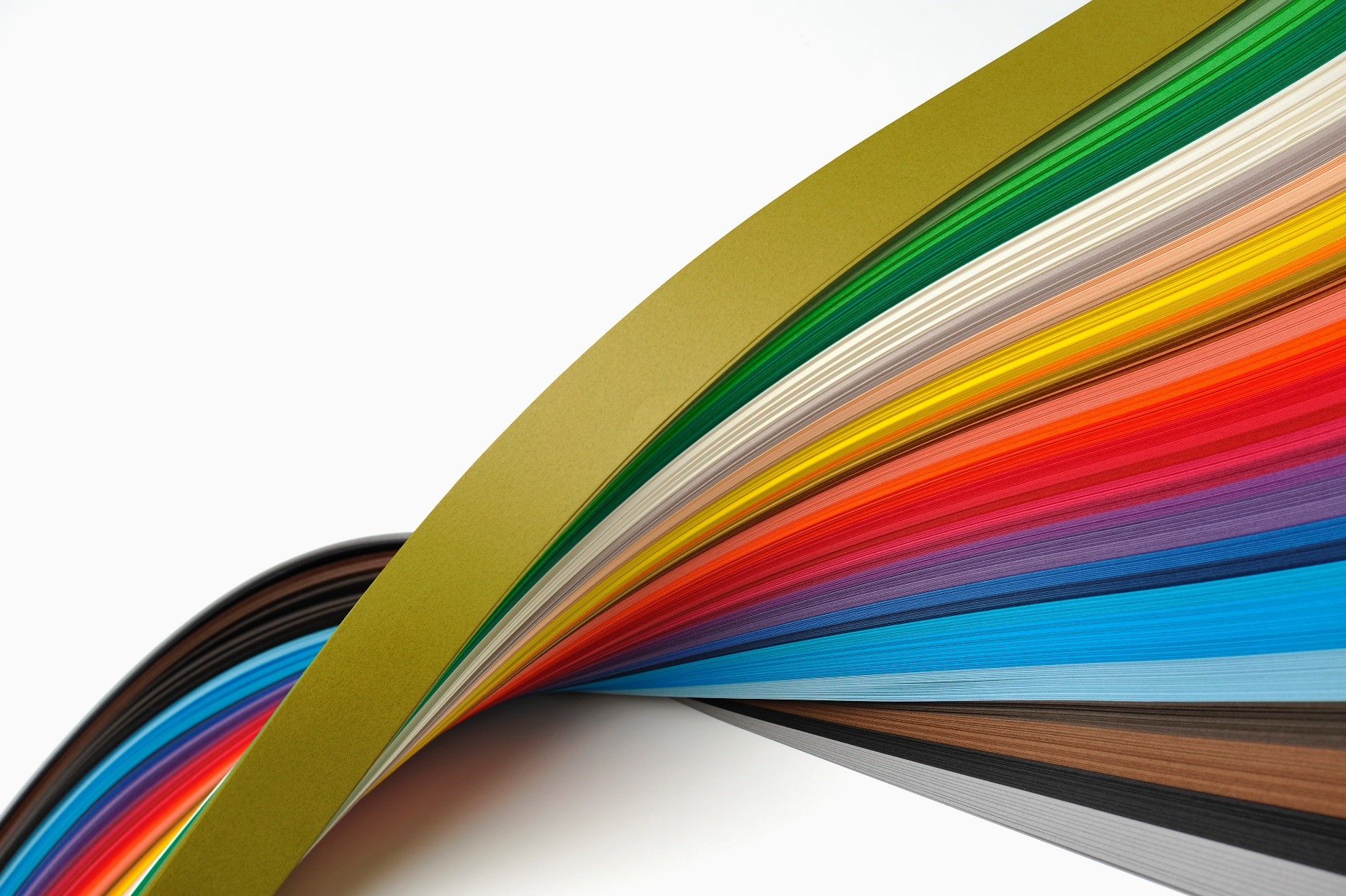 SIMPLE ANNUAL MARKETING REPORT TEMPLATE EXAMPLE
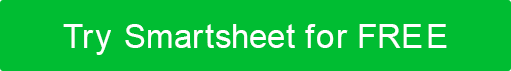 POSITIVE CHARGE
ANNUAL MARKETING REPORT PRESENTATION EXAMPLE
PROJECT REPORT
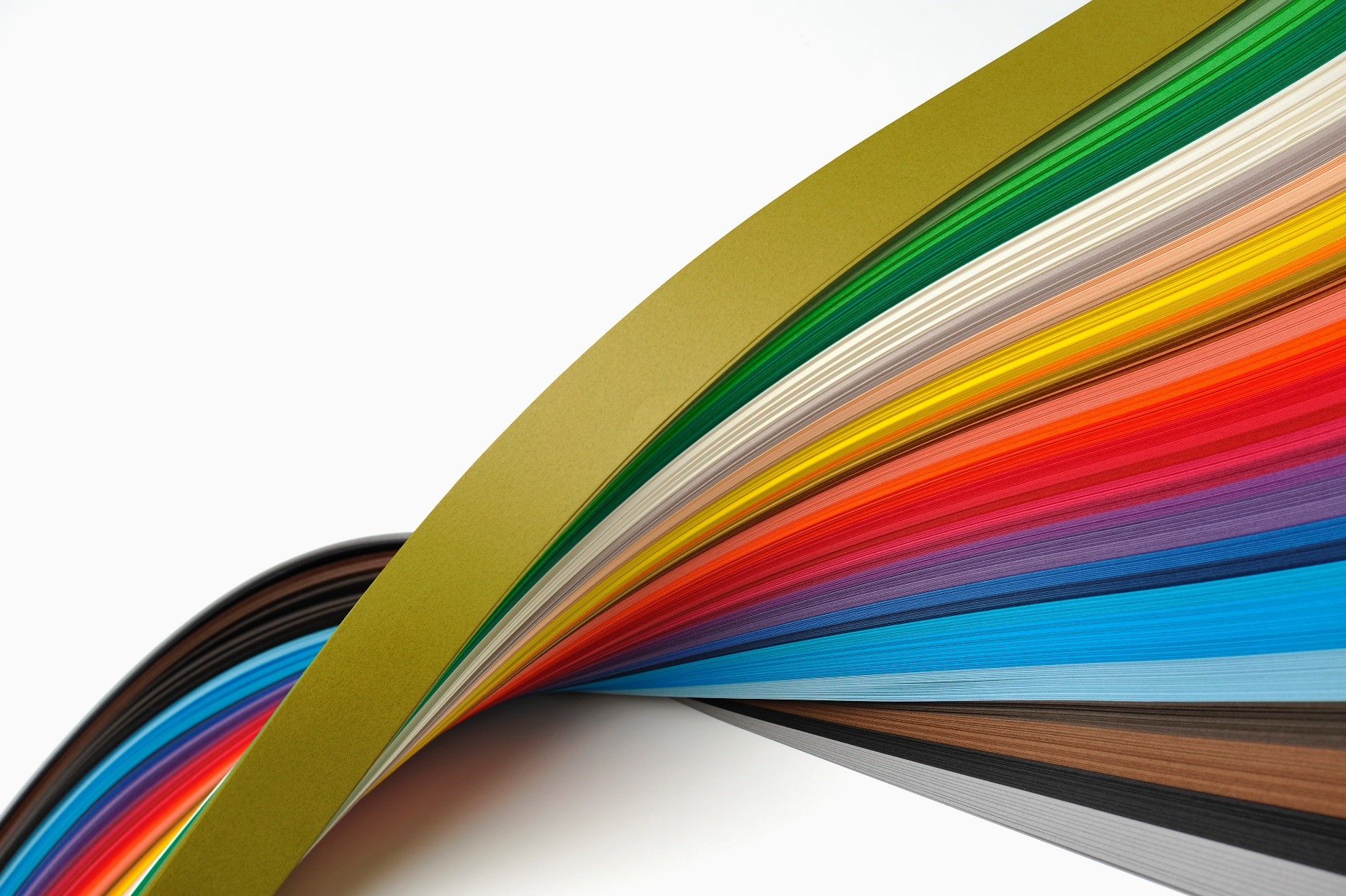 CONTENTS
1
EXECUTIVE SUMMARY
2
TOTAL PROJECTS DELIVERED AND KPIs
3
MARKETING AND FINANCIAL OVERVIEW
4
CONCLUSION
ANNUAL MARKETING REPORT PRESENTATION
PROJECT REPORT
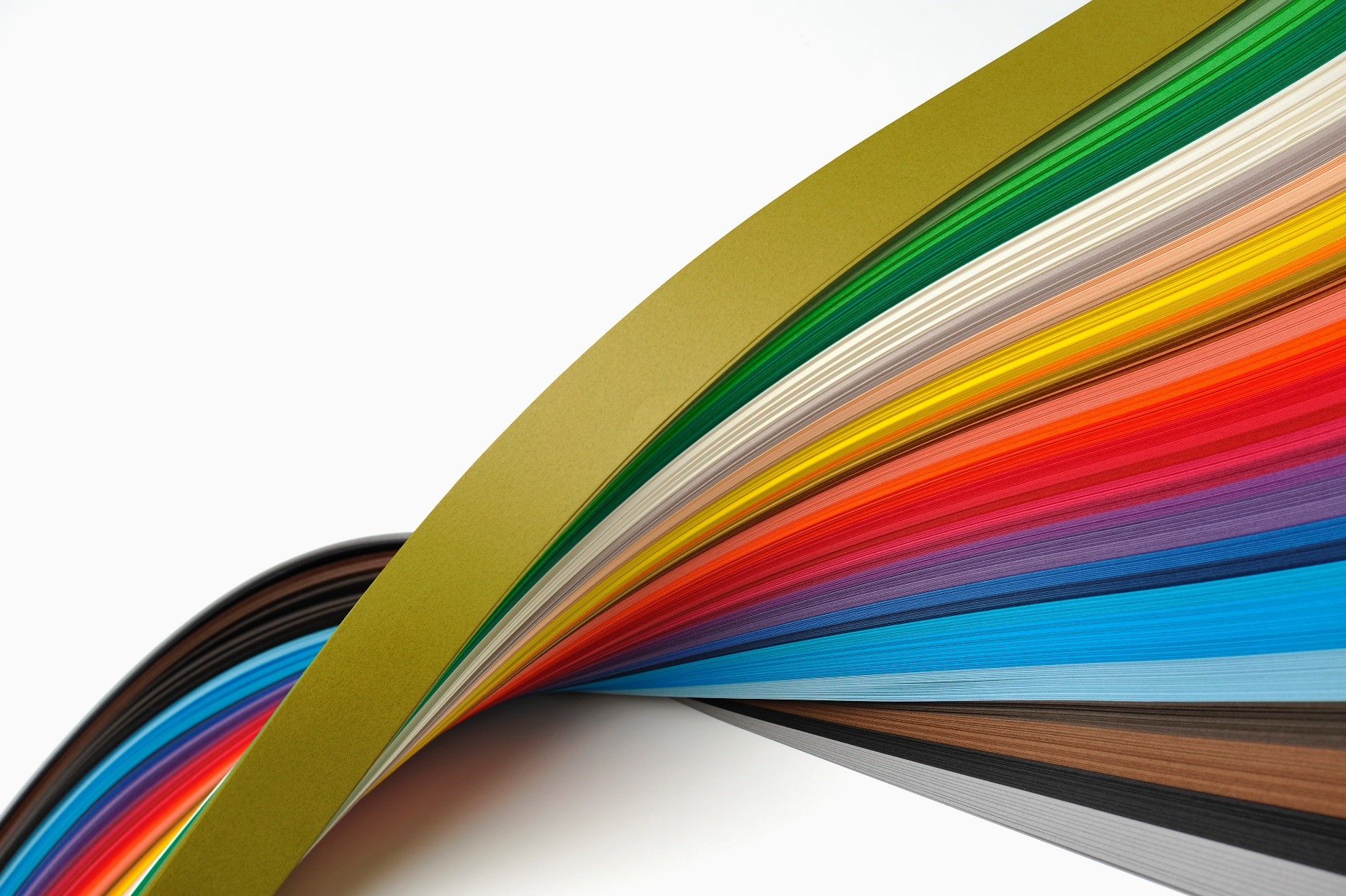 1. EXECUTIVE SUMMARY
EXECUTIVE SUMMARY
PROJECT REPORT
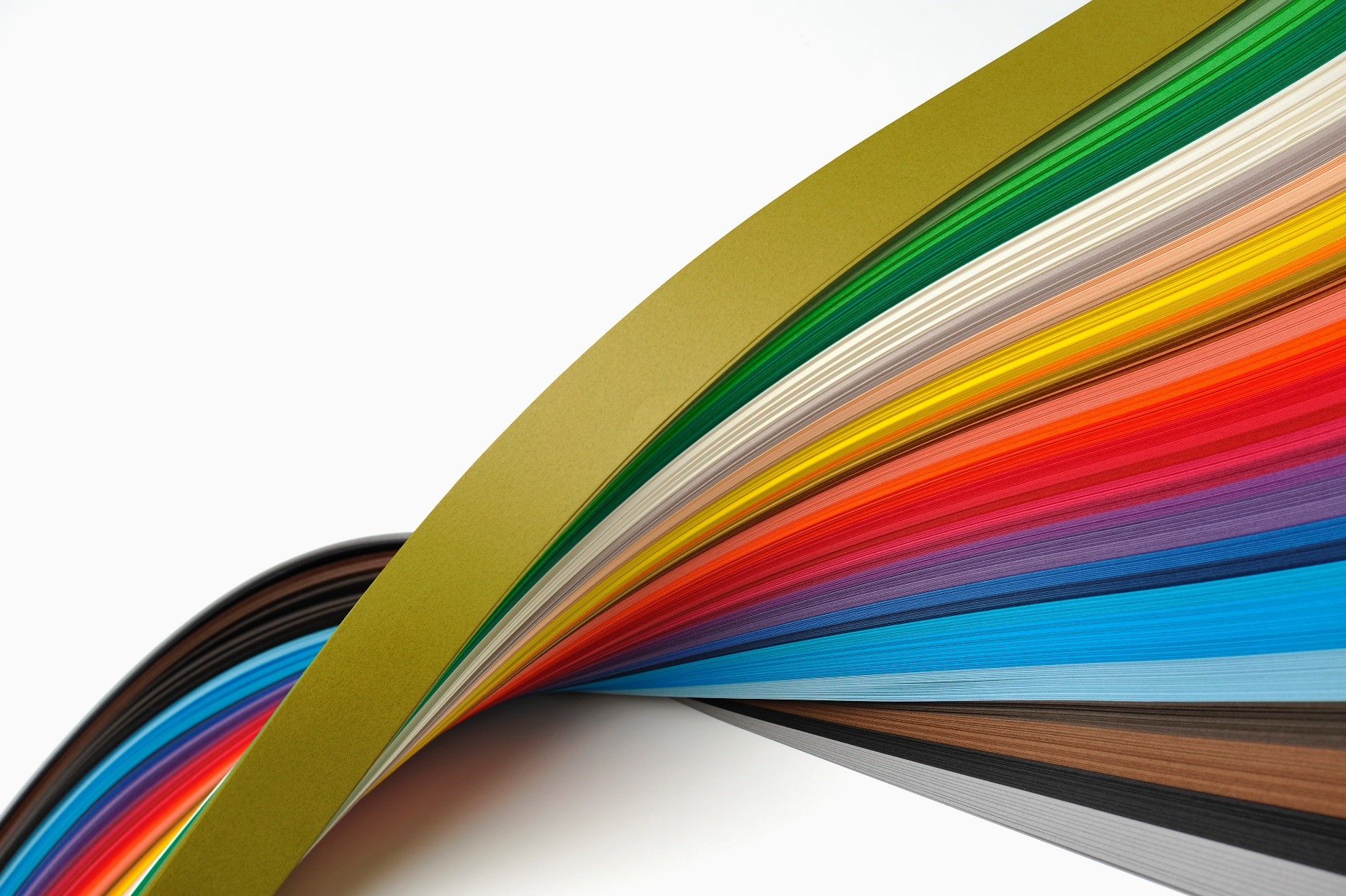 2. TOTAL PROJECTS DELIVERED AND KPIs
TOTAL PROJECTS DELIVERED AND KEY PERFORMANCE INDICATORS
PROJECT REPORT
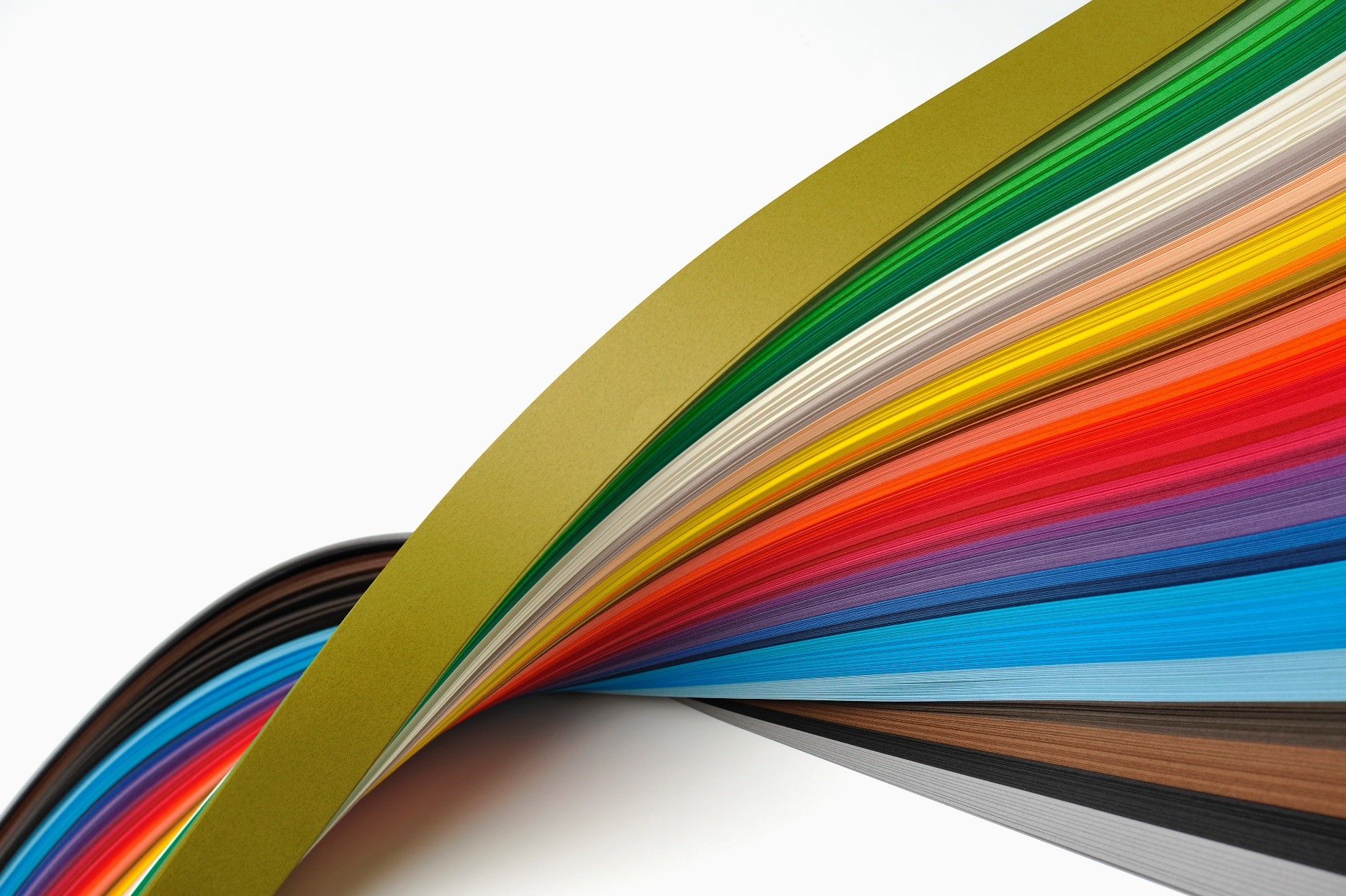 3. MARKETING AND FINANCIAL OVERVIEW
MARKETING AND FINANCIAL OVERVIEW
PROJECT REPORT
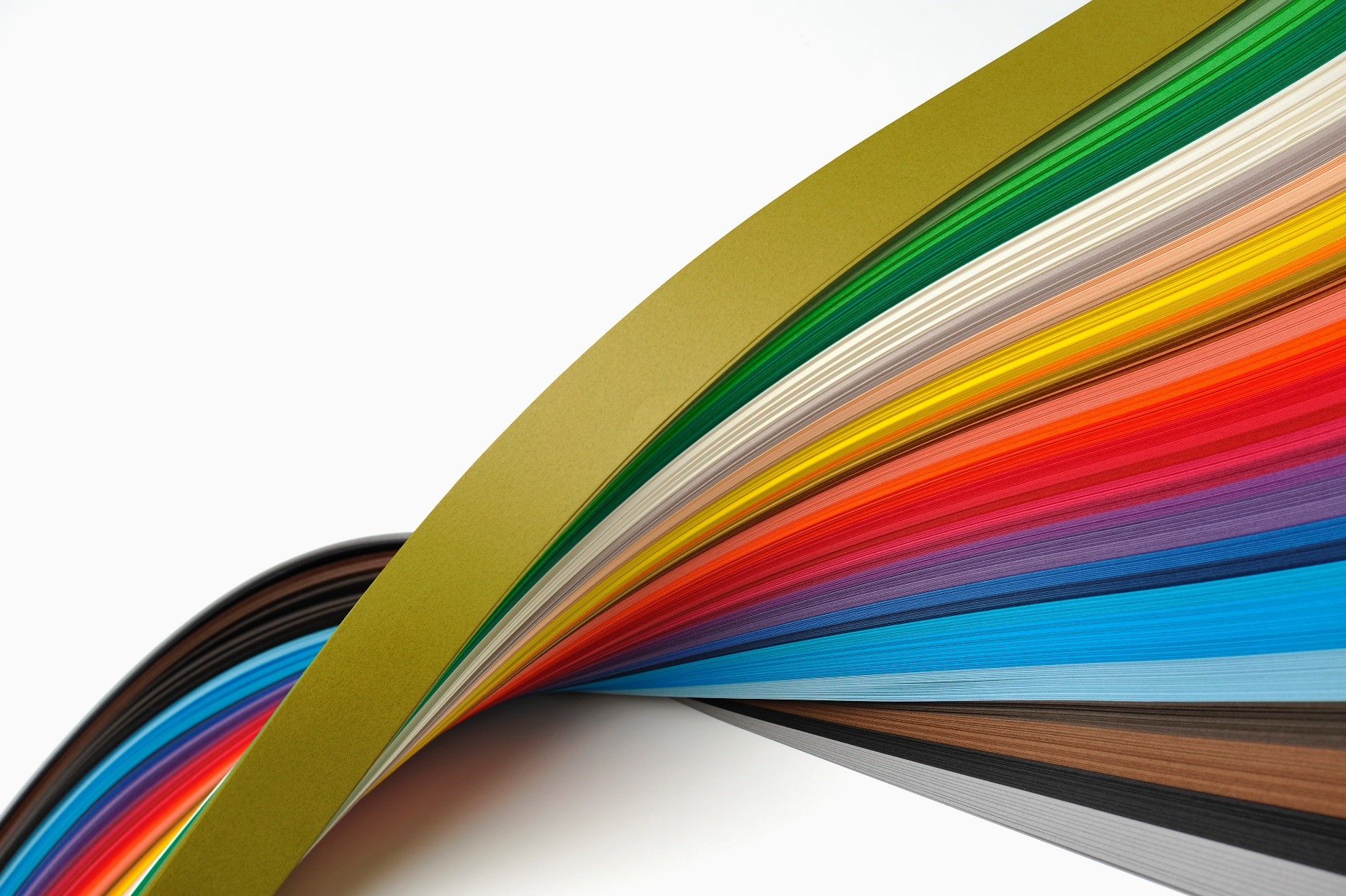 4. CONCLUSION
CONCLUSION
PROJECT REPORT
PROJECT REPORT